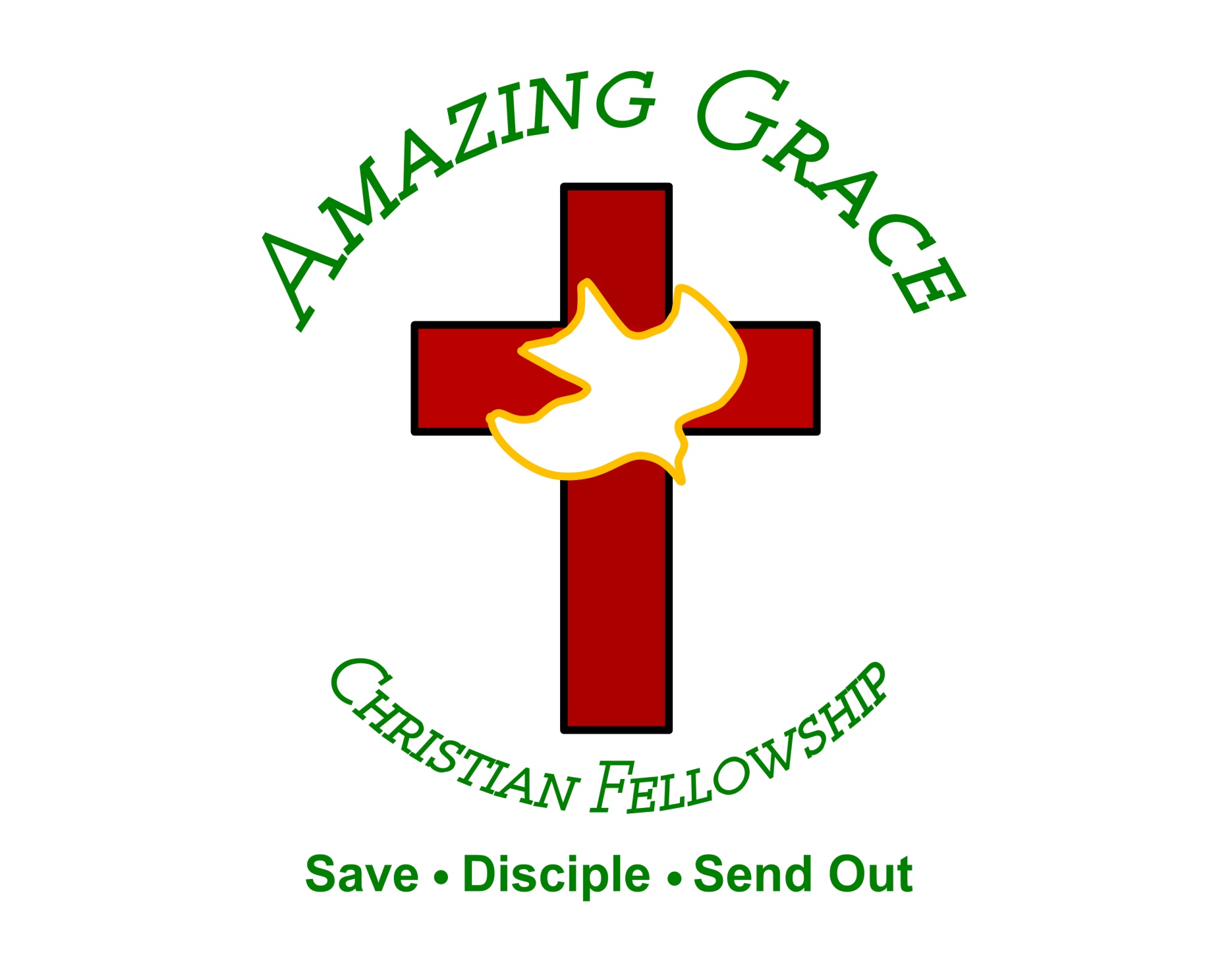 The Law Was Our Tutor
by Pastor Fee Soliven
Galatians 3:20-25
Thursday Evening
July 28, 2022
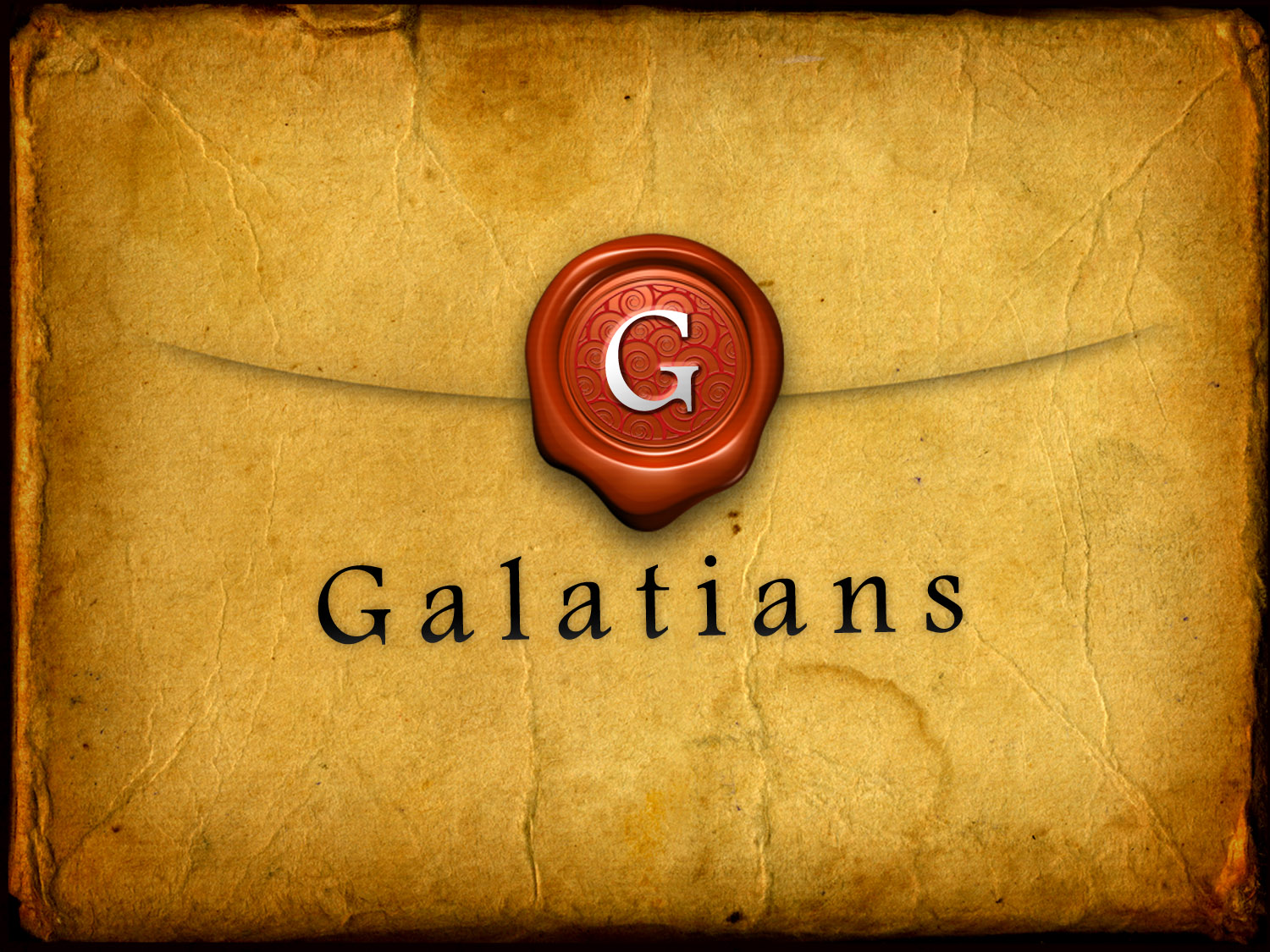 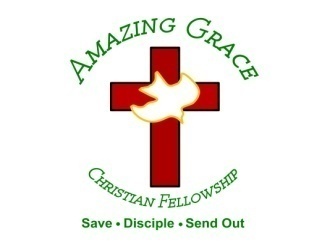 Galatians 3:20-25
20 Now a mediator does not mediate for one only, but God is one. 21 Is the law then against the promises of God? Certainly not! For if there had been a law given which could have given life, truly righteousness would have been by the law.
22 But the Scripture has confined all under sin, that the promise by faith in Jesus Christ might be given to those who believe. 23 But before faith came, we were kept under guard by the law, kept for the faith which would afterward be revealed.
24 Therefore the law was our tutor to bring us to Christ, that we might be justified by faith. 25 But after faith has come, we are no longer under a tutor.
20 Now a mediator does not mediate for one only, but God is one.
1 Timothy 2:5-6
5 For there is one God and one Mediator between God and men, the Man Christ Jesus, 6 who gave Himself a ransom for all, to be testified in due time…
Hebrews 12:23-24
23 to the general assembly and church of the firstborn who are registered in heaven, to God the Judge of all, to the spirits of just men made perfect, 24 to Jesus the Mediator of the new covenant, and to the blood of sprinkling that speaks better things than that of Abel...
21 Is the law then against the promises of God? Certainly not! For if there had been a law given which could have given life, truly righteousness would have been by the law.
John 6:63
“It is the Spirit who gives life; the flesh profits nothing. The words that I speak to you are spirit, and they are life”
Romans 8:11
But if the Spirit of Him who raised Jesus from the dead dwells in you, He who raised Christ from the dead will also give life to your mortal bodies through His Spirit who dwells in you.
1 Corinthians 15:22
“For as in Adam all die, even so in Christ all shall be made alive”
2 Corinthians 3:4-6
4 And we have such trust through Christ toward God. 5 Not that we are sufficient of ourselves to think of anything as being from ourselves, but our sufficiency is from God, 6 who also made us sufficient as ministers of the new covenant, not of the letter but of the Spirit; for the letter kills, but the Spirit gives life.
22 But the Scripture has confined all under sin, that the promise by faith in Jesus Christ might be given to those who believe.
Deuteronomy 27:26
“Cursed is the one who does not confirm all the words of this law.' And all the people shall say, 'Amen!'
Romans 3:10-18
10 As it is written: "There is none righteous, no, not one; 11 There is none who understands; There is none who seeks after God. 12 They have all turned aside; They have together become unprofitable; There is none who does good, no, not one."
13 "Their throat is an open tomb; With their tongues they have practiced deceit"; "The poison of asps is under their lips"; 14 "Whose mouth is full of cursing and bitterness." 15 "Their feet are swift to shed blood;
16 Destruction and misery are in their ways; 17 And the way of peace they have not known." 18 "There is no fear of God before their eyes."
Isaiah 59:7-8
7 Their feet run to evil, And they make haste to shed innocent blood; Their thoughts are thoughts of iniquity; Wasting and destruction are in their paths. 8 The way of peace they have not known, And there is no justice in their ways; They have made themselves crooked paths; Whoever takes that way shall not know peace.
Psalm 5:9
“For there is no faithfulness in their mouth; Their inward part is destruction; Their throat is an open tomb; They flatter with their tongue”
23 But before faith came, we were kept under guard by the law, kept for the faith which would afterward be revealed.
24 Therefore the law was our tutor to bring us to Christ, that we might be justified by faith.
Romans 11:30-33
30 For as you were once disobedient to God, yet have now obtained mercy through their disobedience, 31 even so these also have now been disobedient, that through the mercy shown you they also may obtain mercy.
32 For God has committed them all to disobedience, that He might have mercy on all. 33 Oh, the depth of the riches both of the wisdom and knowledge of God! How unsearchable are His judgments and His ways past finding out!
25 But after faith has come, we are no longer under a tutor.
Galatians 2:20-21
20 I have been crucified with Christ; it is no longer I who live, but Christ lives in me; and the life which I now live in the flesh I live by faith in the Son of God, who loved me and gave Himself for me. 21 I do not set aside the grace of God; for if righteousness comes through the law, then Christ died in vain."
1 Thessalonians 4:13-18
13 But I do not want you to be ignorant, brethren, concerning those who have fallen asleep, lest you sorrow as others who have no hope. 14 For if we believe that Jesus died and rose again, even so God will bring with Him those who sleep in Jesus.
15 For this we say to you by the word of the Lord, that we who are alive and remain until the coming of the Lord will by no means precede those who are asleep. 16 For the Lord Himself will descend from heaven with a shout, with the voice of an archangel, and with the trumpet of God. And the dead in Christ will rise first.
17 Then we who are alive and remain shall be caught up together with them in the clouds to meet the Lord in the air. And thus we shall always be with the Lord. 18 Therefore comfort one another with these words.
1 Corinthians 15:50-54
50 Now this I say, brethren, that flesh and blood cannot inherit the kingdom of God; nor does corruption inherit incorruption. 51 Behold, I tell you a mystery: We shall not all sleep, but we shall all be changed-- 52 in a moment, in the twinkling of an eye, at the last trumpet. For the trumpet will sound, and the dead will be raised incorruptible, and we shall be changed.
53 For this corruptible must put on incorruption, and this mortal must put on immortality. 54 So when this corruptible has put on incorruption, and this mortal has put on immortality, then shall be brought to pass the saying that is written: "Death is swallowed up in victory."
20 Again, when a righteous man turns from his righteousness and commits iniquity, and I lay a stumbling block before him, he shall die; because you did not give him warning, he shall die in his sin, and his righteousness which he has done shall not be remembered; but his blood I will require at your hand.
Acts 2:38-39
38 Then Peter said to them, "Repent, and let every one of you be baptized in the name of Jesus Christ for the remission of sins; and you shall receive the gift of the Holy Spirit. 39 For the promise is to you and to your children, and to all who are afar off, as many as the Lord our God will call."
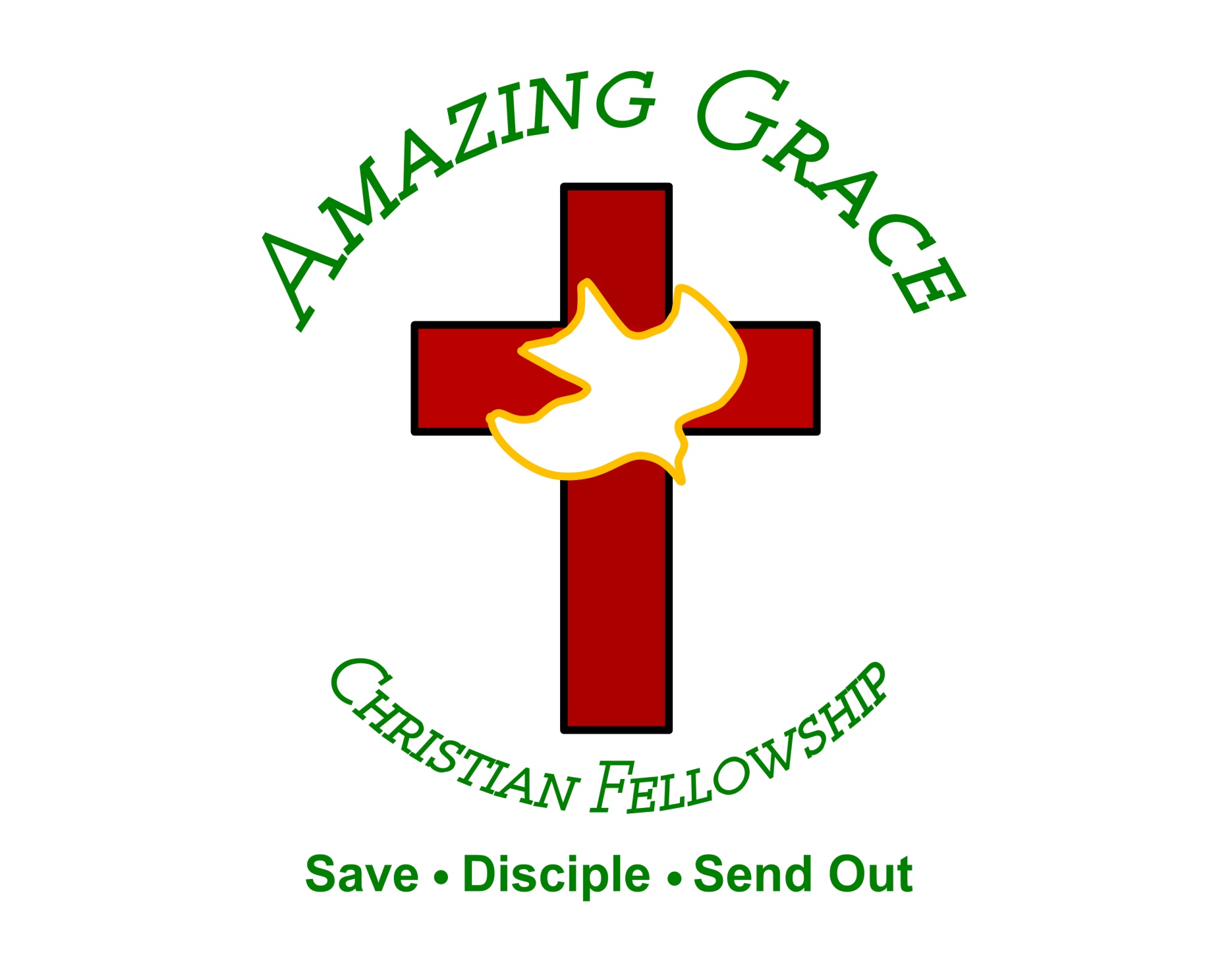